Binary Numbers
Module 1
Part 4
Decimal
We use 10 digits:
0, 1, 2, 3, 4, 5, 6, 7, 8, 9
Why?
Because we have 10 fingers.
If we need to count beyond 9 we use positional notation.
The rightmost digit is the 0-9 digit.
Moving left, we reach the 10’s digit
Then the 100’s digit
Then the 1000’s digit
And so on.
Counting in Decimal
As long as we are counting up to 9, we can do it with one digit.
When we run out of digits, we “increment” the digit to the left.
You could write it like this:
00, 01, 02, 03, 04, 05, 06, 07, 08, 09
10, 11, 12, 13, 14, 15, 16, 17, 18, 19
20, 21, 22, 23, 24, 25, 26, 27, 28, 29
30, 31, 32, 33, 34, 35, 36, 37, 38, 39
Simple rules, very scalable
Likewise, when we get to 99, we increment the implicit 0 that is on front of it.
098, 099, 100, 101, 102, 103…
And the same at other boundaries:
998, 999, 1000, 1001, 1002, 1003….
We can keep going, our system is infinitely scalable.
999,999,999  ->  1,000,000,000
999,999,999,999,999 -> 1,000,000,000,000,000
Each position in Decimal is a power of 10
The first position is 10^0 = 1
The second position is 10^1 = 10
The third position is 10^2 = 100
The fourth position is 10^3 = 1000
What if you only had 2 digits
This system is called Binary
It’s useful to represent things.  
Think of a light switch:
There are only 2 states the switch can be in, on or off.
To phrase it another way:
The switch allows electricity to pass, or it doesn’t.
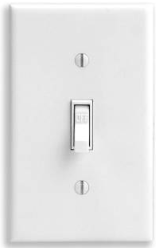 Computers run on electricity
All current computers operate on binary
To put it a different way, all computations is done by allowing electricity to flow or not.
Thus, for a computer to work, everything must be converted to binary.
Numbers (e.g. 97) must become binary (1100001)
Letters (e.g. A) must become binary (1000001)
Music, Videos, PDFs, Word Docs all must become binary
Counting in Binary
This works the same way as decimal, but there are only 2 digits.
0, 1
If we need a bigger number than 1, we need to use positional notation to indicate we’ve moved past a single digit.
00, 01, 10, 11
Likewise, once we pass 3, we’ll need 3 digits
00, 01, 10, 11, 100, 101, 110, 111
Think of it another way
Each position in Binary is a power of 2
The first position is 2^0 = 1
The second position is 2^1 = 2
The third position is 2^2 = 4
The fourth position is 2^3 = 8
The fifth position is 2^4 = 16
Notice each time we are doubling the answer:
1, 2, 4, 8, 16, 32, 64, 128, 256, 512, 1024, 2048
When you need to convert to or from binary…
Start by drawing a rectangle
Separate it into boxes
Above each box write the powers of 2.
Start with 1 on the right, double it, then double that….
128           64              32              16           8               4              2                1
Convert 42 from Decimal to Binary
Let’s take the number 42 and convert it to Binary.
Find the largest number that is smaller than or equal to 42 and put a 1 in its box:
32 is the largest number less than or equal to 42
128           64              32              16           8               4              2                1
1
Convert 42 from Decimal to Binary
Next, we subtract 32 from 42, this leaves us with 10
Find the largest number that is smaller than or equal to 10 and put a 1 in its box:
8 is the largest number less than or equal to 10
128           64              32              16           8               4              2                1
1
1
Convert 42 from Decimal to Binary
Next, we subtract 8 from 10, this leaves us with 2
Find the largest number that is smaller than or equal to 2 and put a 1 in its box:
2 is the largest number less than or equal to 2
128           64              32              16           8               4              2                1
1
1
1
Convert 42 from Decimal to Binary
Finally, fill 0’s into all the remaining cells.



Thus 42 in decimal is 00101010 in binary.

Notice if you add the numbers than have a 1 in their cells, you get 42!
0
0
128           64              32              16           8               4              2                1
1
0
0
1
1
0
Let’s do more practice
Convert each of these to binary:
100
150
75
38
24
3
1
Let’s convert 100
Step 1:  64 is the largest number that is less than or equal to 100.
Place a 1 in 64 column
Subtract 64 from 100, we get 36
Step 2:  32 is the largest number that is less than or equal to 36
Place a 1 in 32 column
Subtract 32 from 36, we get 4
Step 3:  4 is the largest number that is less than or equal to 4.
Place a 1 in the 4 column
Subtract 4 from 4, we get 0.  We are done!
128           64              32              16           8               4              2                1
1
0
1
0
1
0
0
0
Let’s convert 150
Step 1:  128 is the largest number that is less than or equal to 150.
Place a 1 in 128 column
Subtract 128 from 150, we get 22
Step 2:  16 is the largest number that is less than or equal to 22
Place a 1 in 16 column
Subtract 16 from 22, we get 6
Step 3:  4 is the largest number that is less than or equal to 6.
Place a 1 in the 4 column
Subtract 4 from 6, we get 2.
Step 4:  2 is the largest number that is less than or equal to 2.
Place a 1 in the 2 column
128           64              32              16           8               4              2                1
1
0
0
1
1
0
1
0
Your turn!
Convert each of these to binary:
75
38
24
3
1
Answers
Convert each of these to binary:
75
01001011
38
00100110
24
00011000
3
00000011
1
00000001
Going the other way
What if you are asked to convert 11011011 to decimal.
Fill it into the same grid:
128           64              32              16           8               4              2                1
1
1
1
0
1
0
1
1
Going the other way
Add the numbers that have 1’s:
128+64+16+8+2+1 = 219
128           64              32              16           8               4              2                1
1
1
1
0
1
0
1
1
Your turn
Convert the following:
00100100
00100001
00111111
01010101
00000011
128           64              32              16           8               4              2                1
Answers!
Convert all of the following:
00100100
36
00100001
33
00111111
63
01010101
85
00000011
3
Other method to convert to binary
Let’s convert 171 to decimal using this other method.
Step 1, divide 171 by 2.  Answer is 85, and remainder is 1
Step 2, divide 85 by 2.  Answer is 42, and remainder is 1
Step 3, divide 42 by 2.  Answer is 21, and remainder is 0
Step 4, divide 21 by 2.  Answer is 10, and remainder is 1
Step 5, divide 10 by 2.  Answer is 5, remainder is 0
Step 6, divide 5 by 2.  Answer is 2, remainder is 1
Step 7, divide 2 by 2.  Answer is 1, remainder is 0
Step 8, divide 1 by 2.  Answer is 0, remainder is 1

Reading back just the remainders, starting from the first step as the 1’s place:  10101011
Try this method for yourself
Convert all these to binary using the new method:
133
52
17
Now decide which method made more sense to you.  Memorize that one, and don’t worry about the other.
Other number systems
Hexadecimal
Instead of having 10 digits, we have 16:
0,1,2,3,4,5,6,7,8,9,A,B,C,D,E,F
Works the same way as decimal:
F, 10, 11, 12, 13…1D, 1E, 1F, 20, 21…2E, 2F…30
FD, FE, FF, 100, 101…FFF, 1000
Main benefit we can represent larger numbers with fewer digits.
You could define any such system.
Binary, Octal, Decimal, and Hexadecimal are most popular
In class problems
Convert decimal 18 to binary and hex
Convert binary 100100100 to decimal
Convert hex CF to decimal
Convert decimal 101 to hex